All Wales Transfusion Record (v5, 2023) – what’s new?
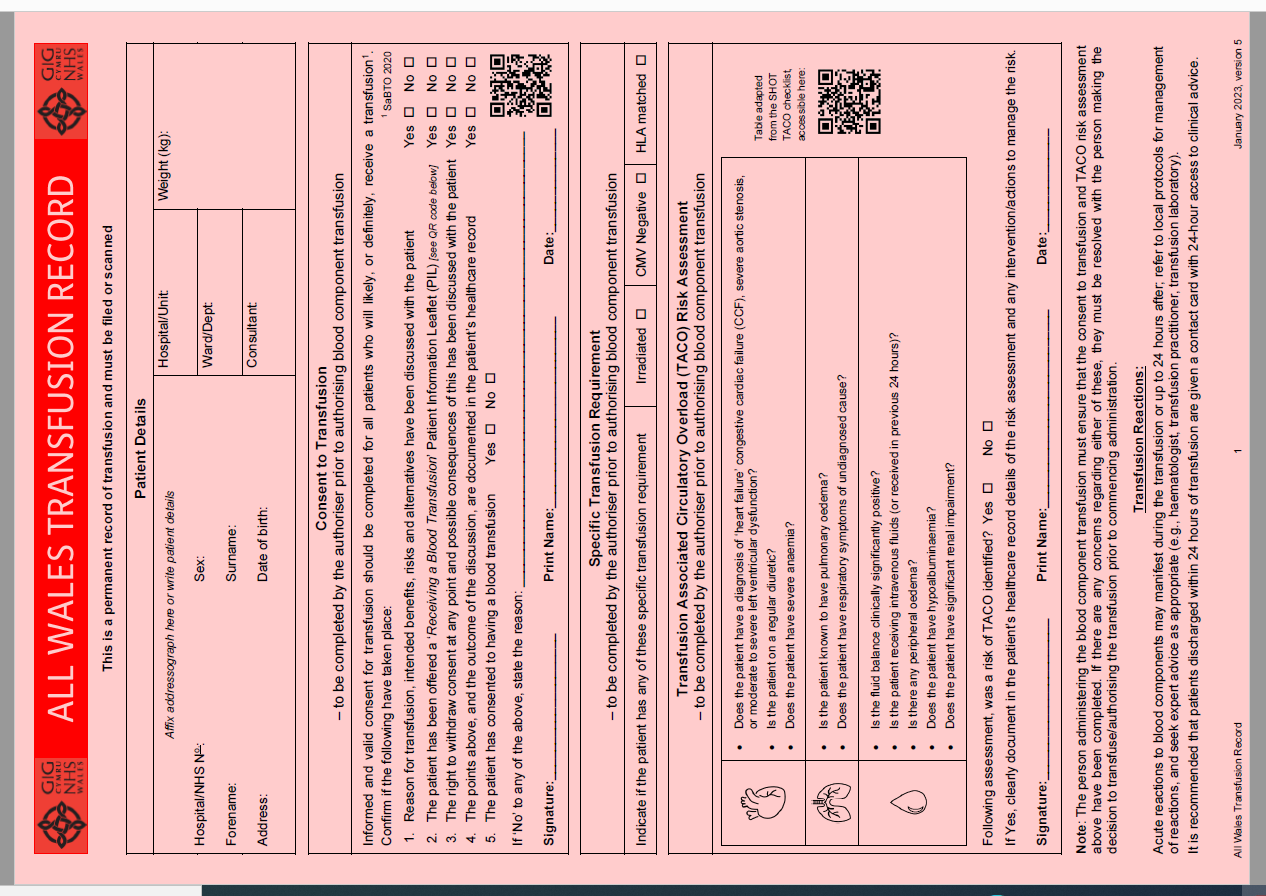 WBS Blood Health Team, 2023
All Wales Transfusion Record (v5, 2023) – what’s new?
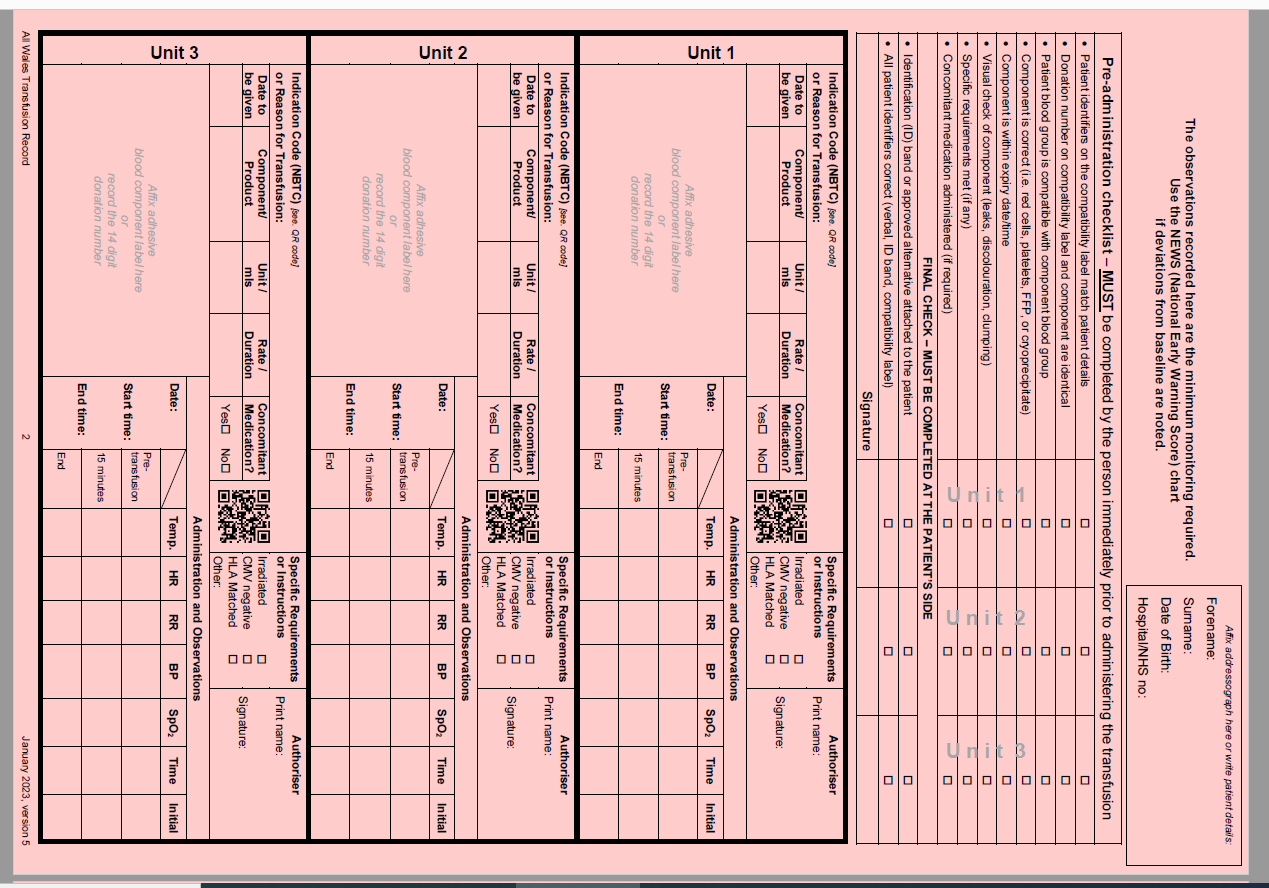 WBS Blood Health Team, 2023